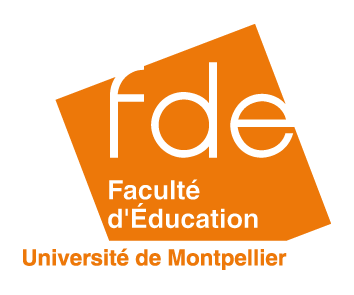 Master ESEC – UE9

Analyse de jeux abordant la biodiversité
Jacques Fossati
avril 2021
Jeux basés sur le détournement de jeux classiques
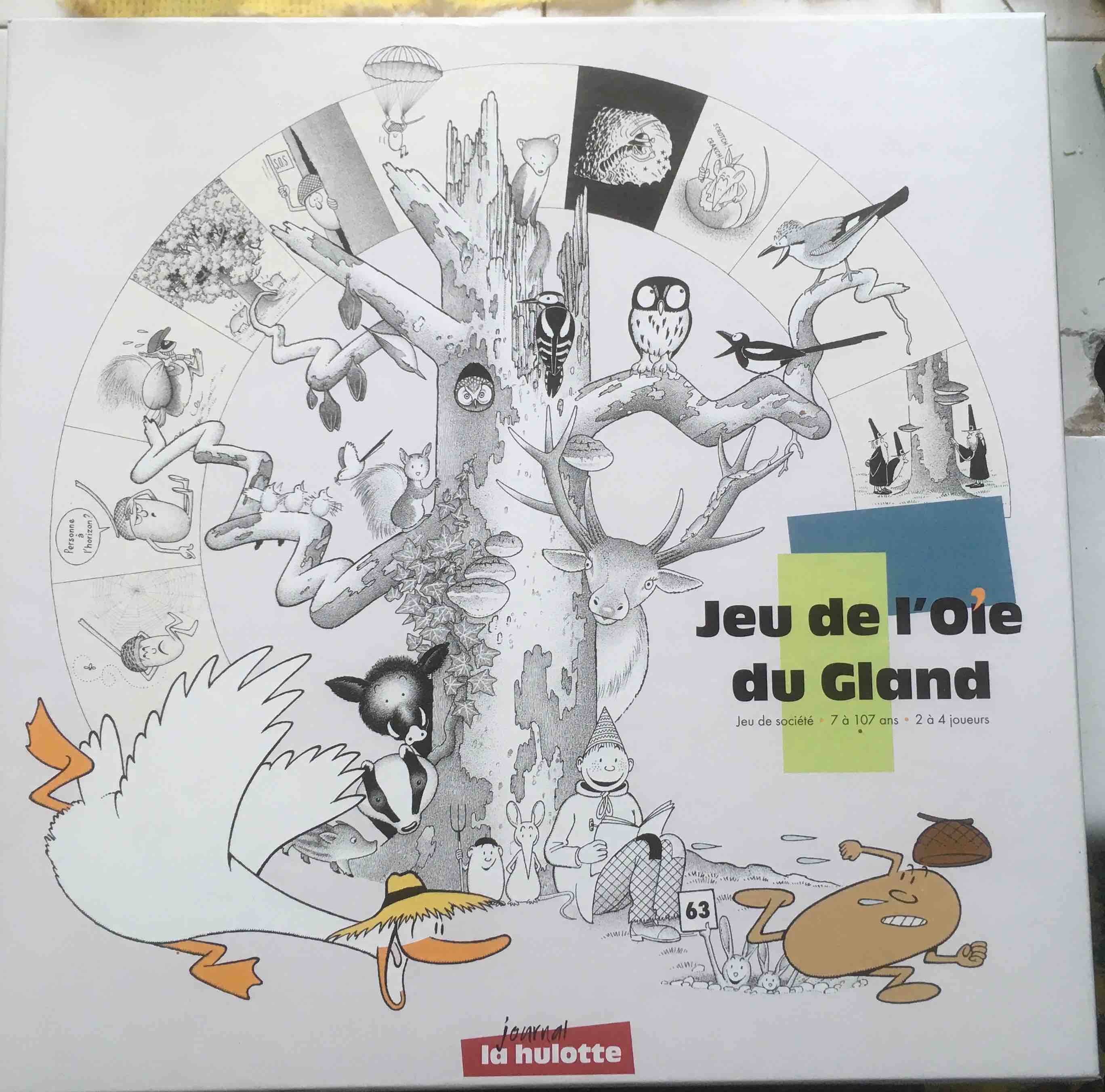 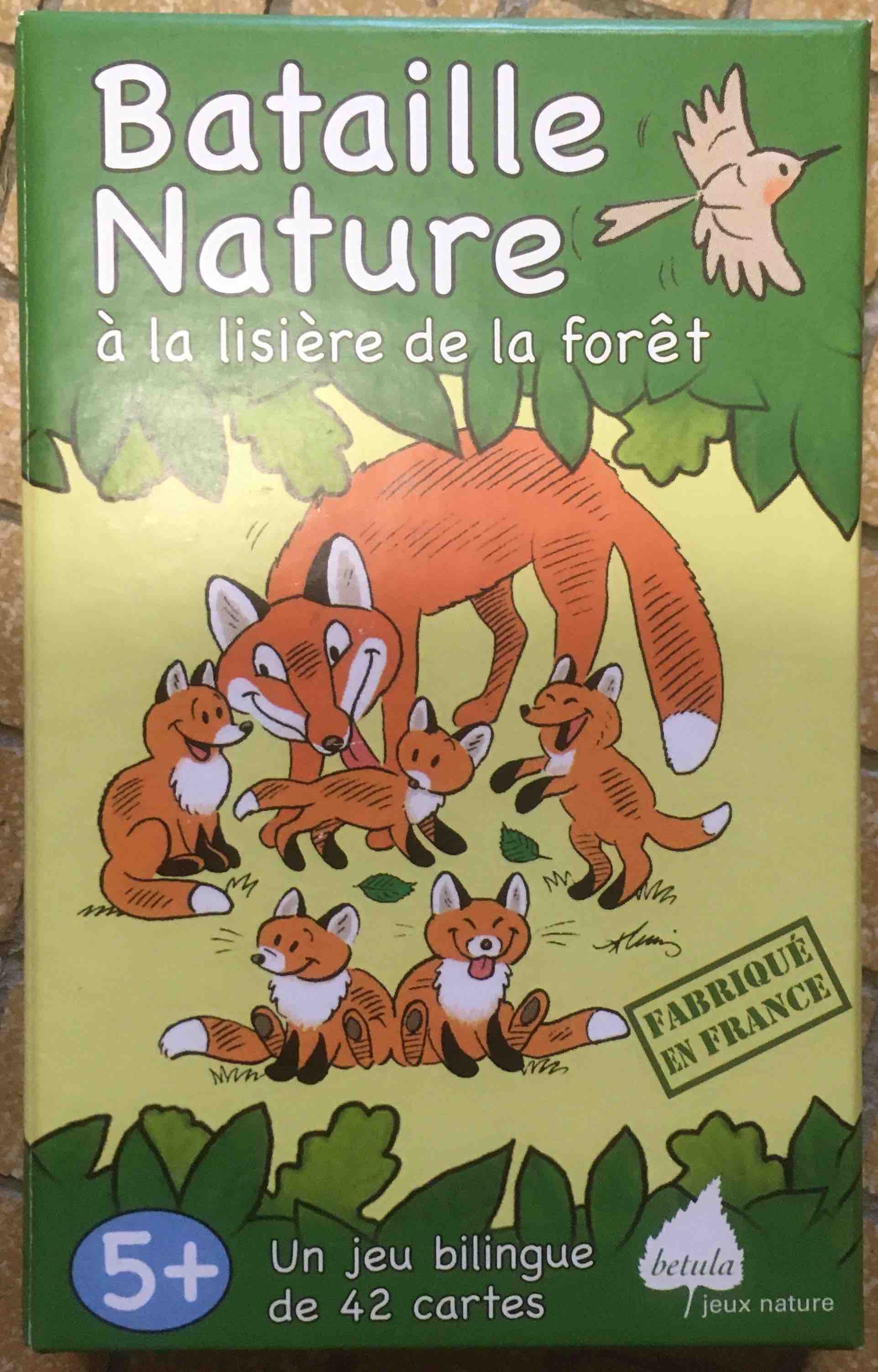 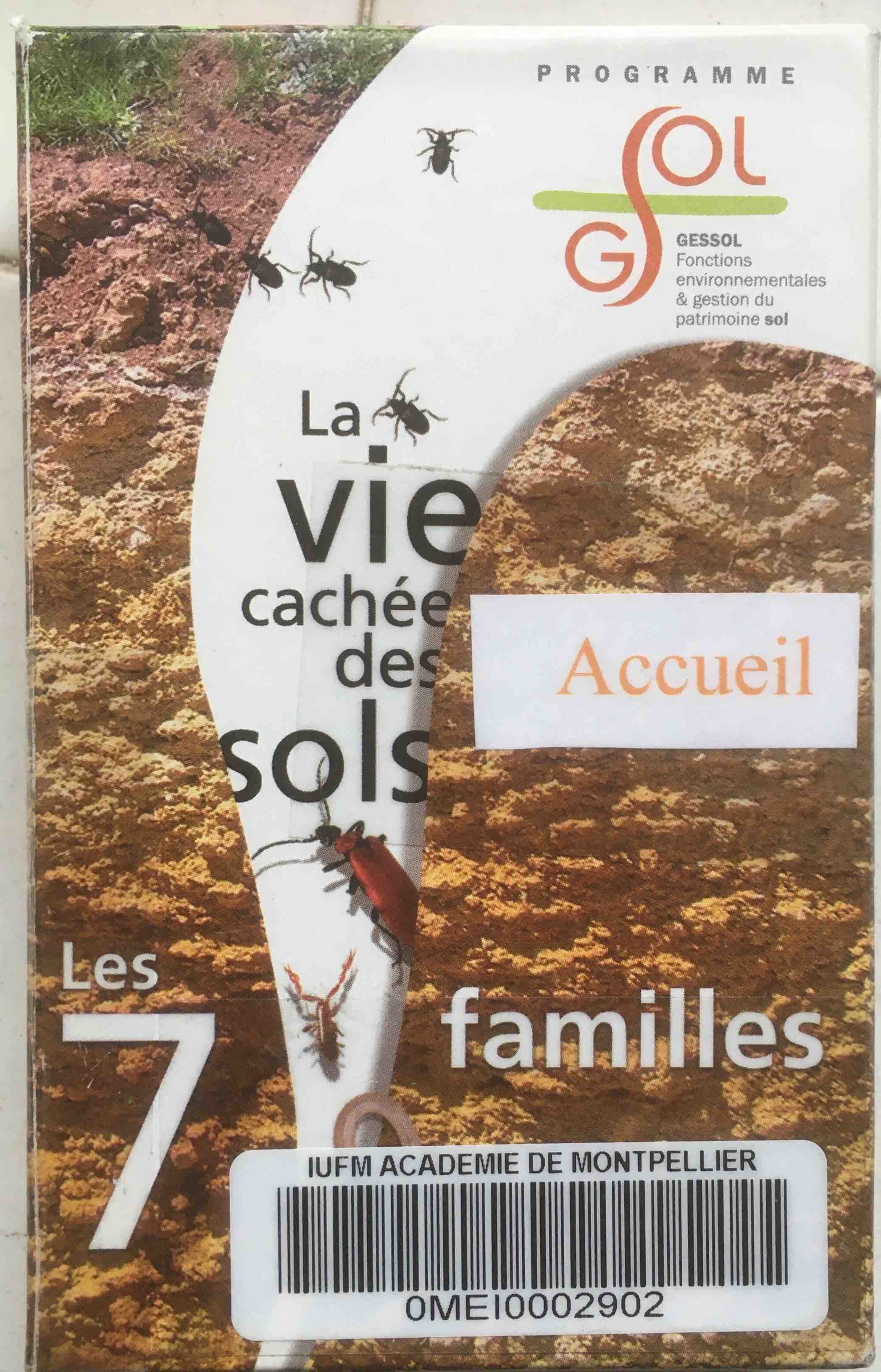 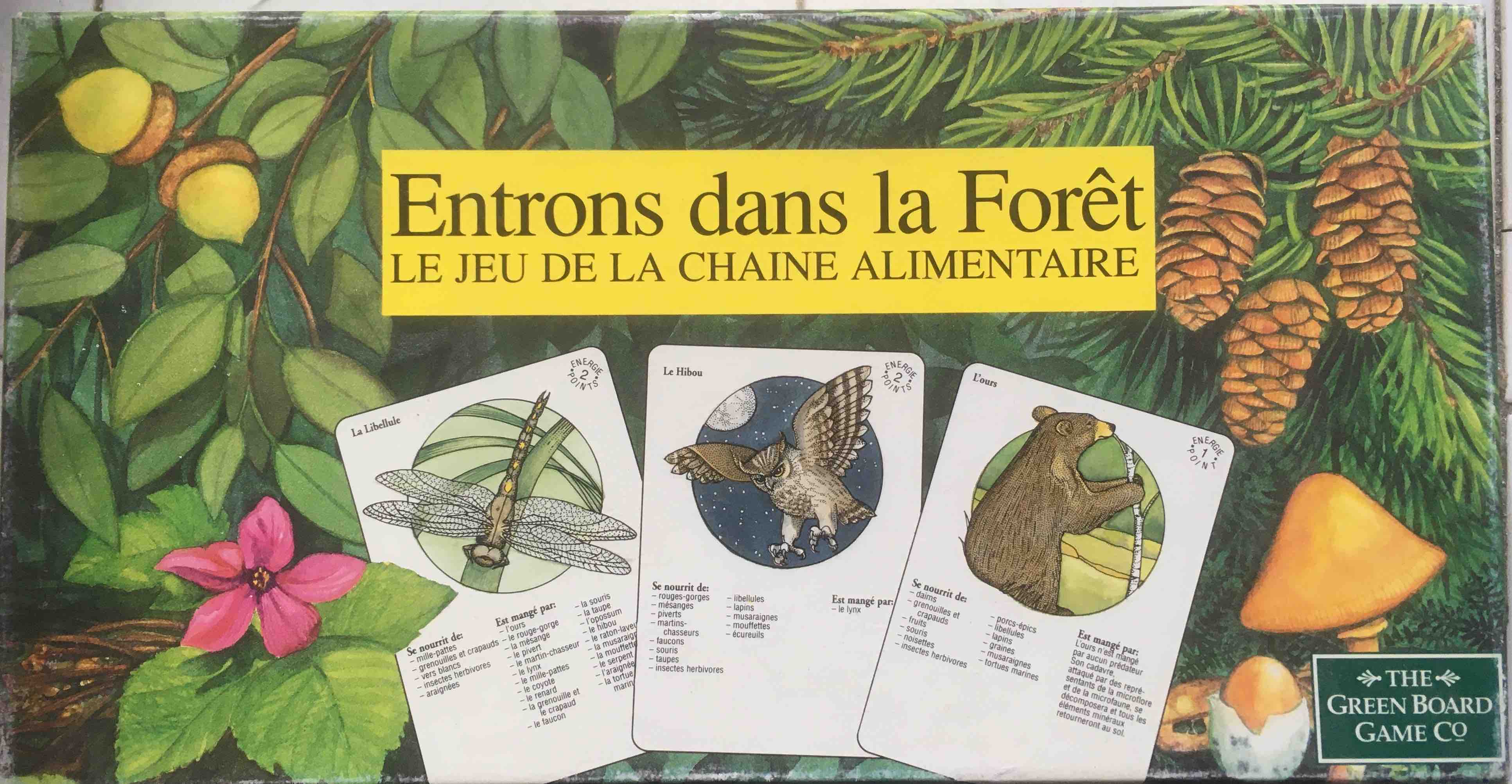 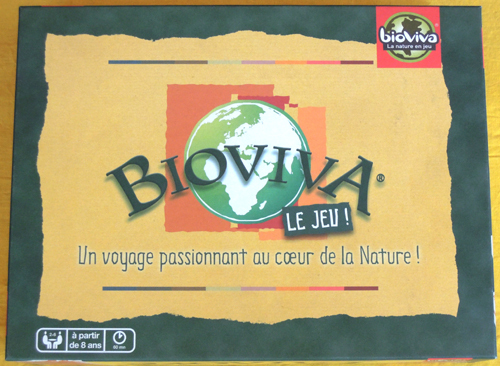 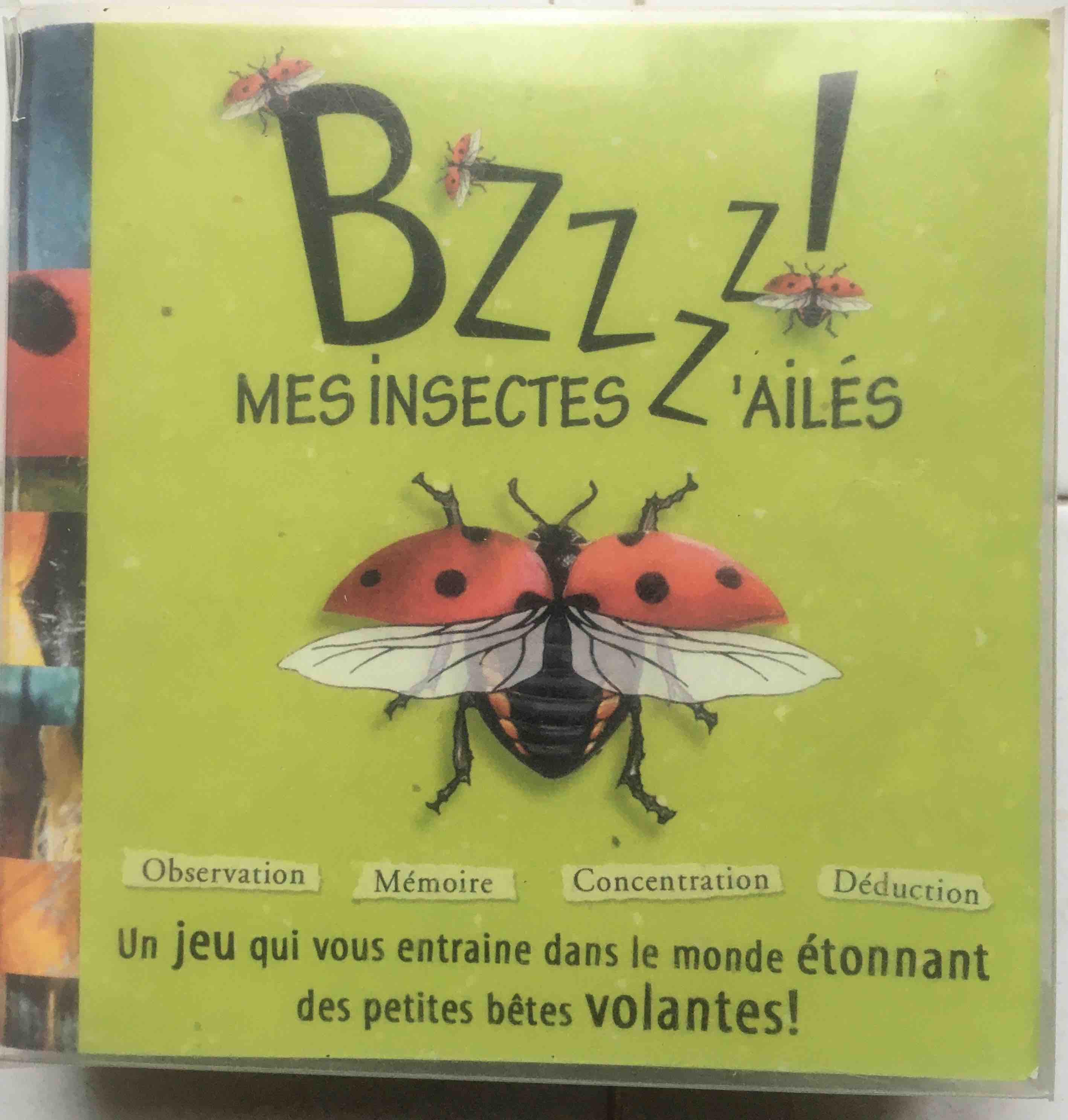 Jeux basés sur des questions-réponses
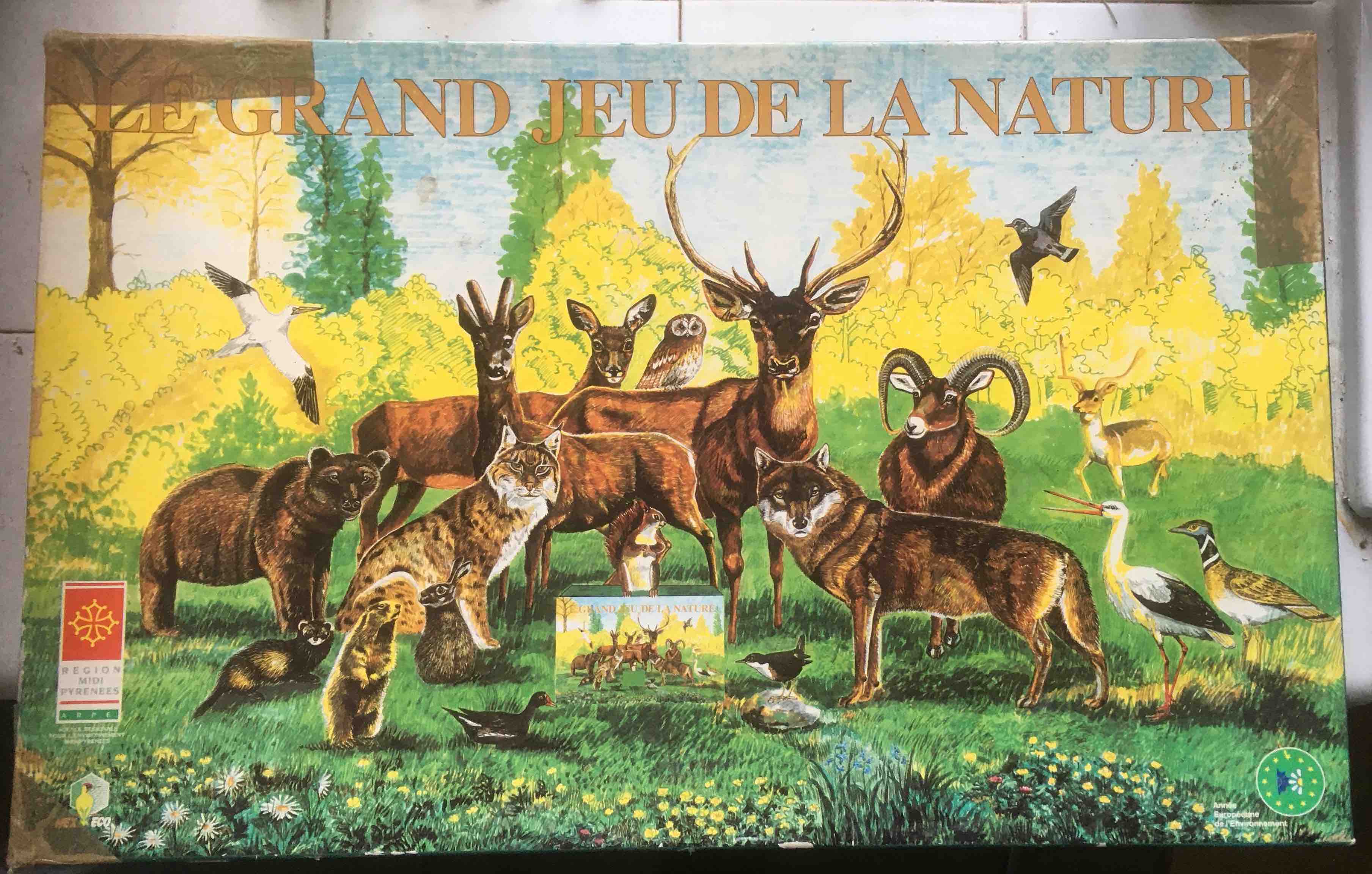 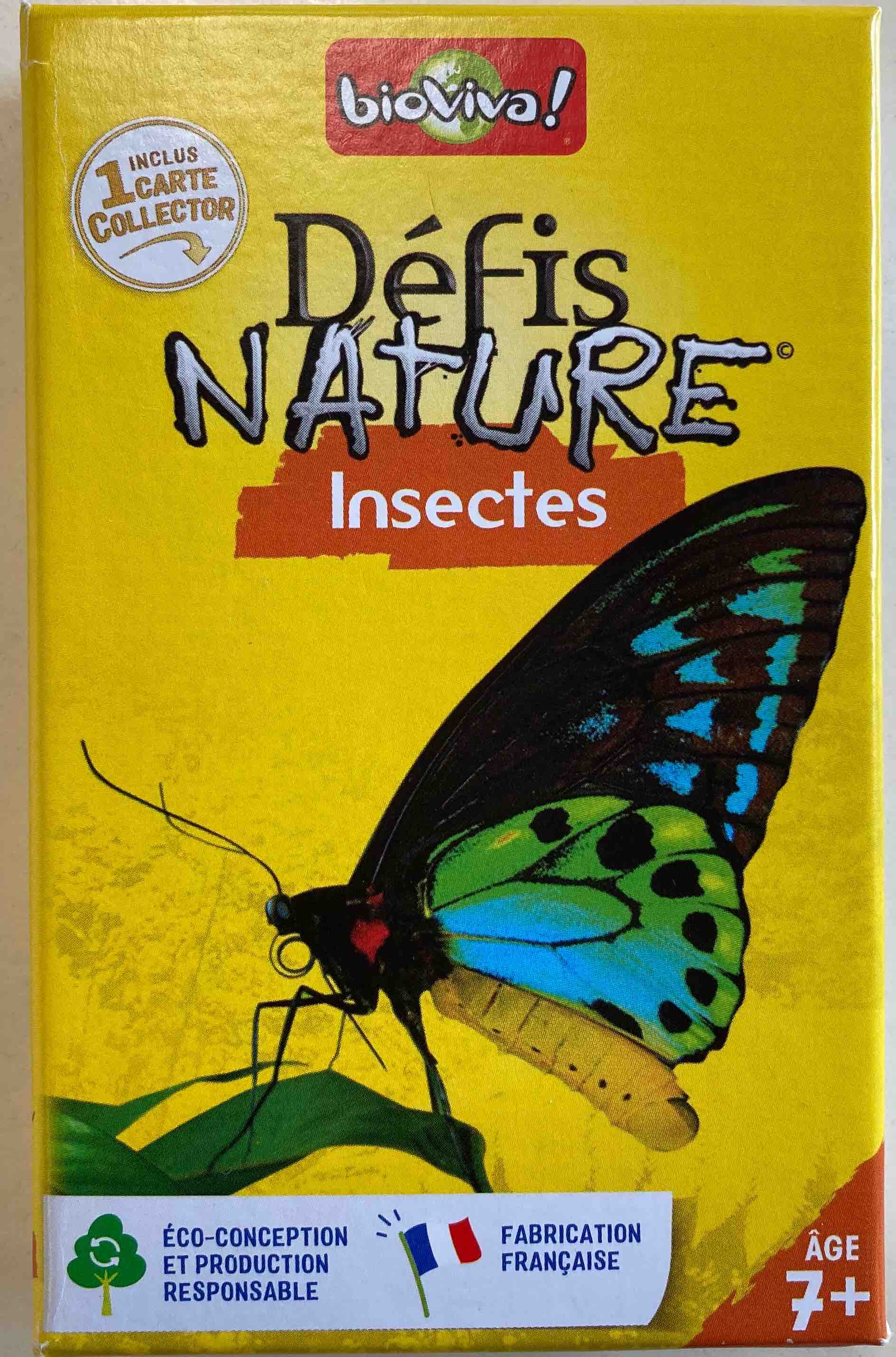 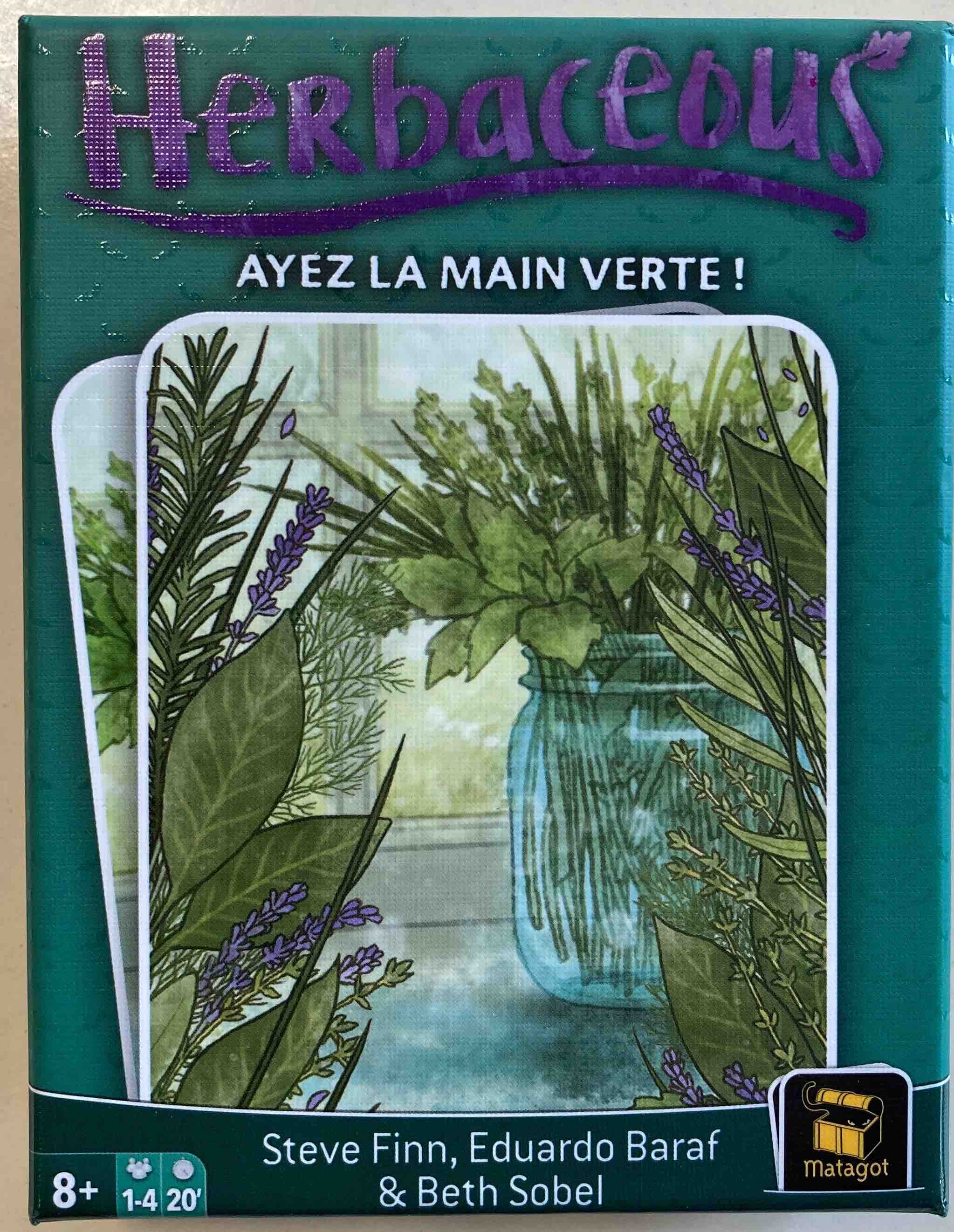 Jeux basés sur des organisations de cartes
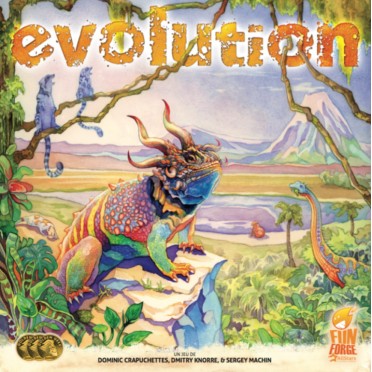 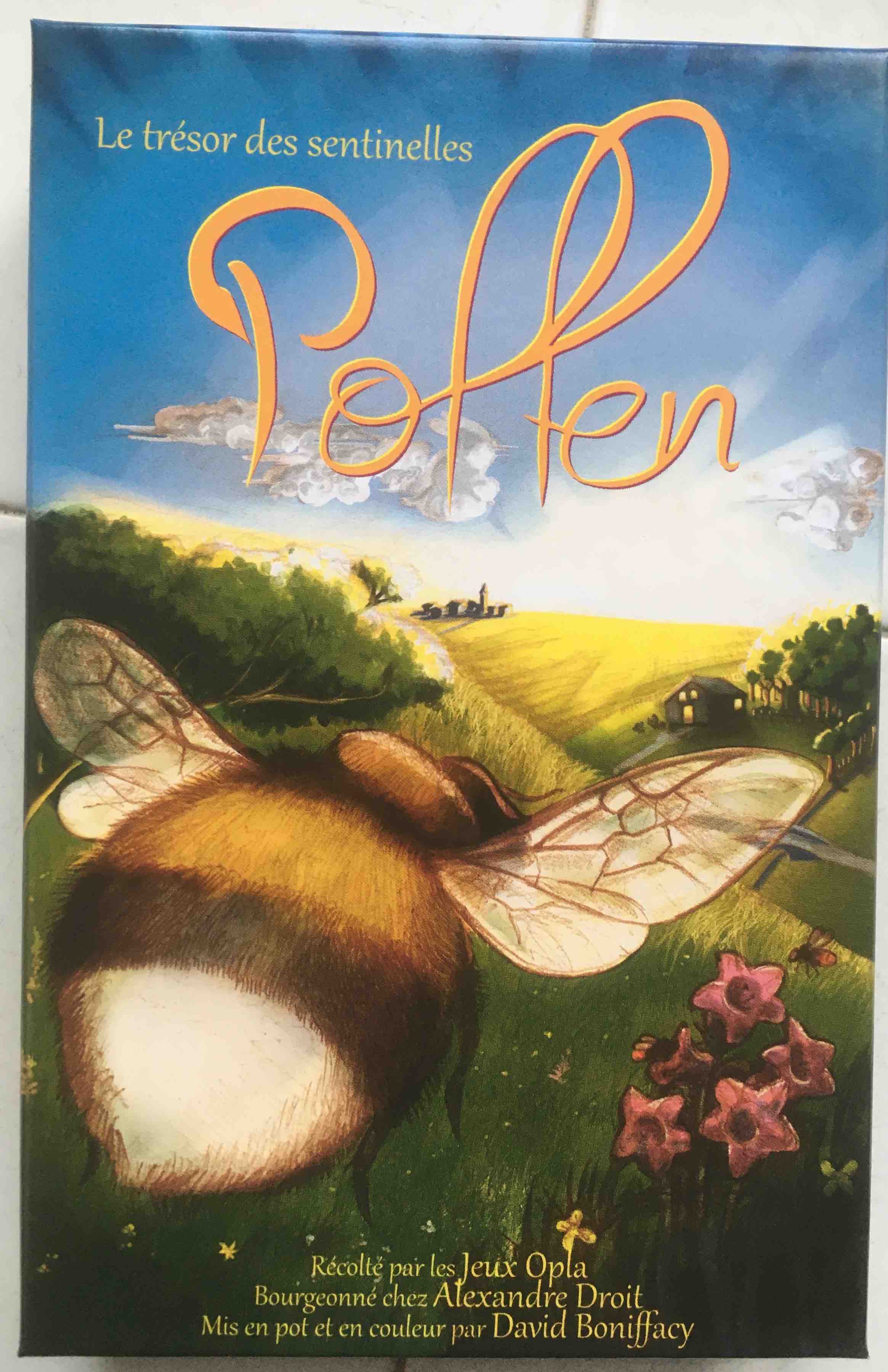 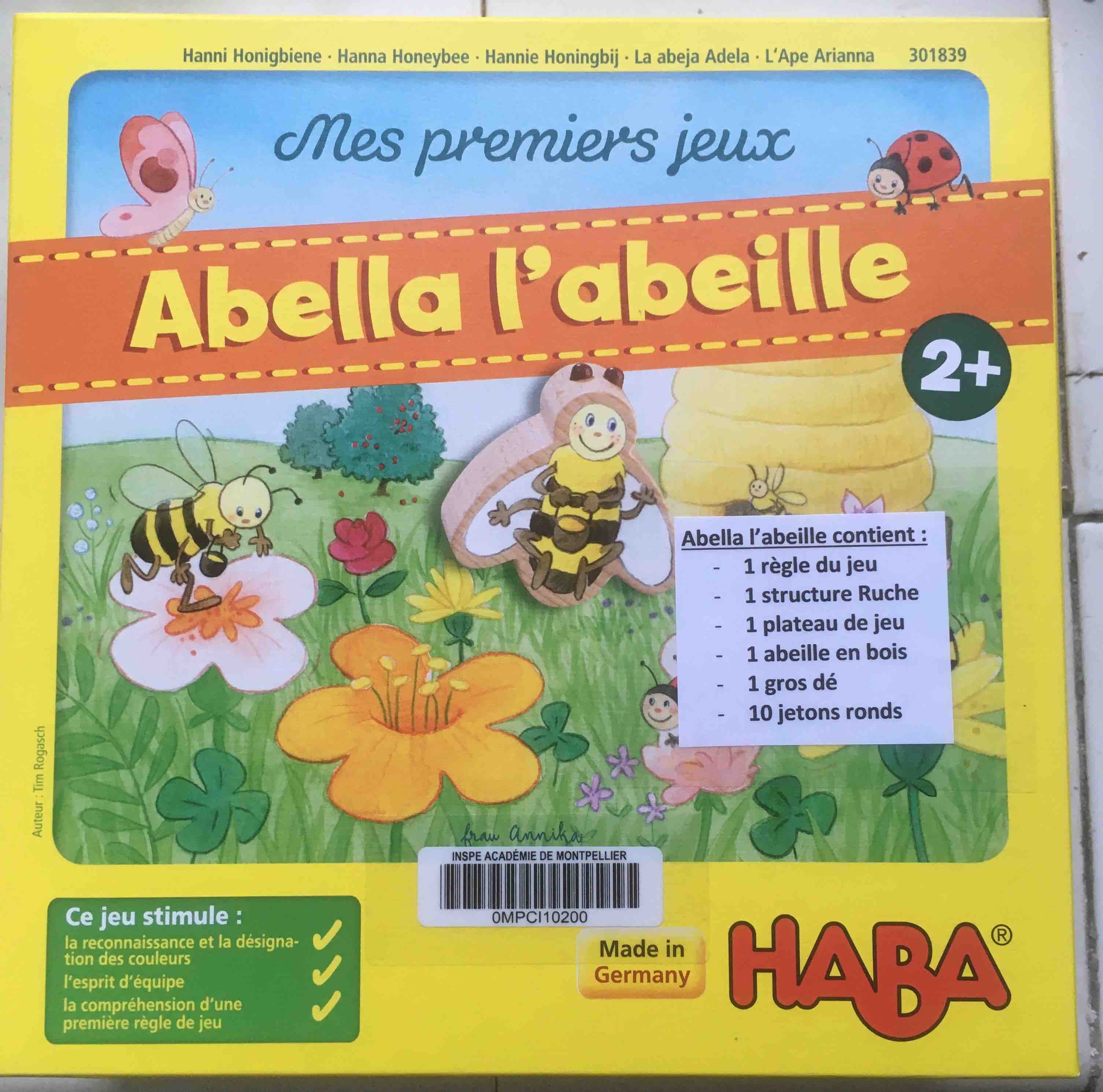 Jeux basés sur des missions
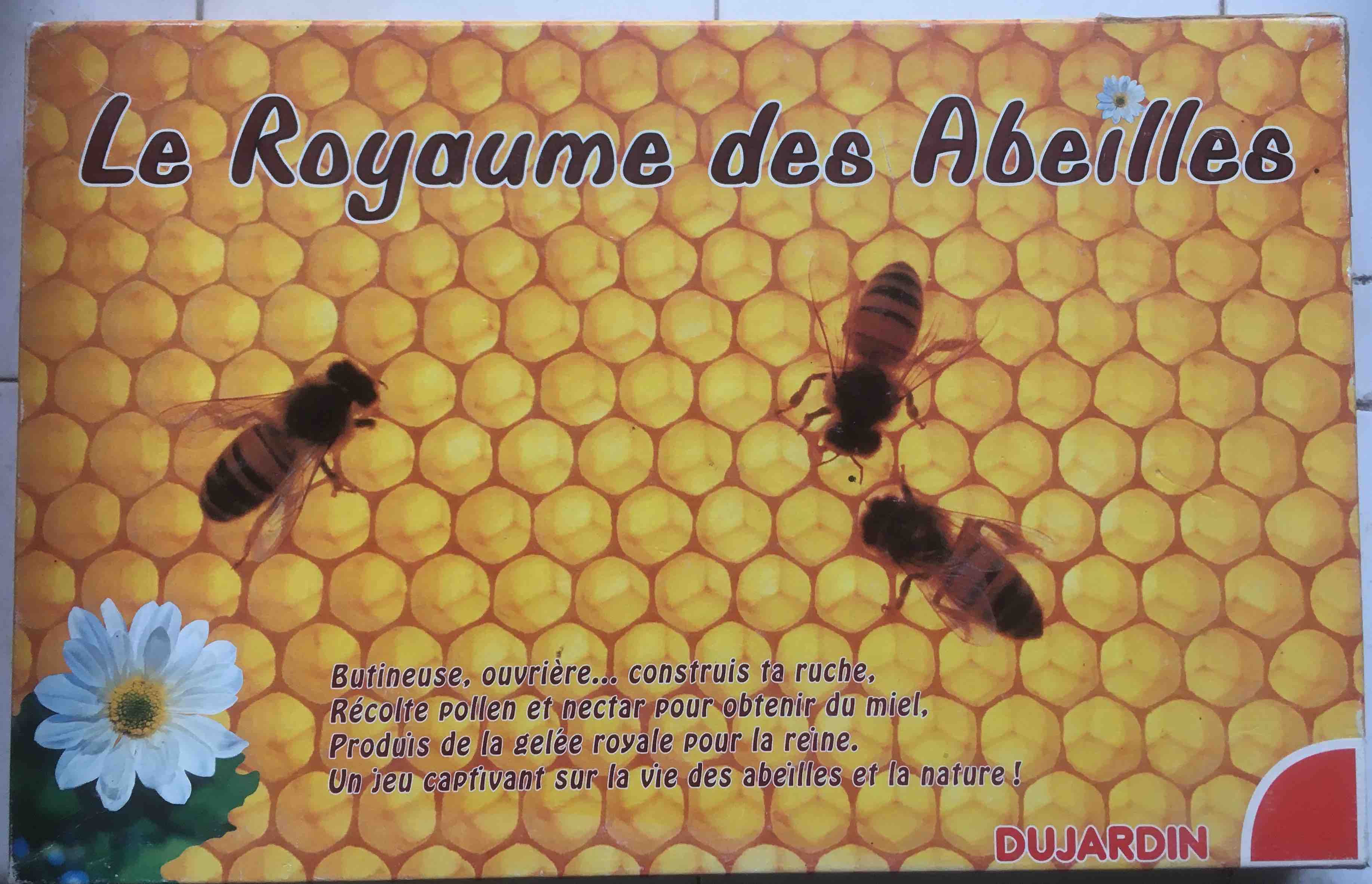 Jeux basés sur des interactions entre joueurs comme dans l’écosystème forêt
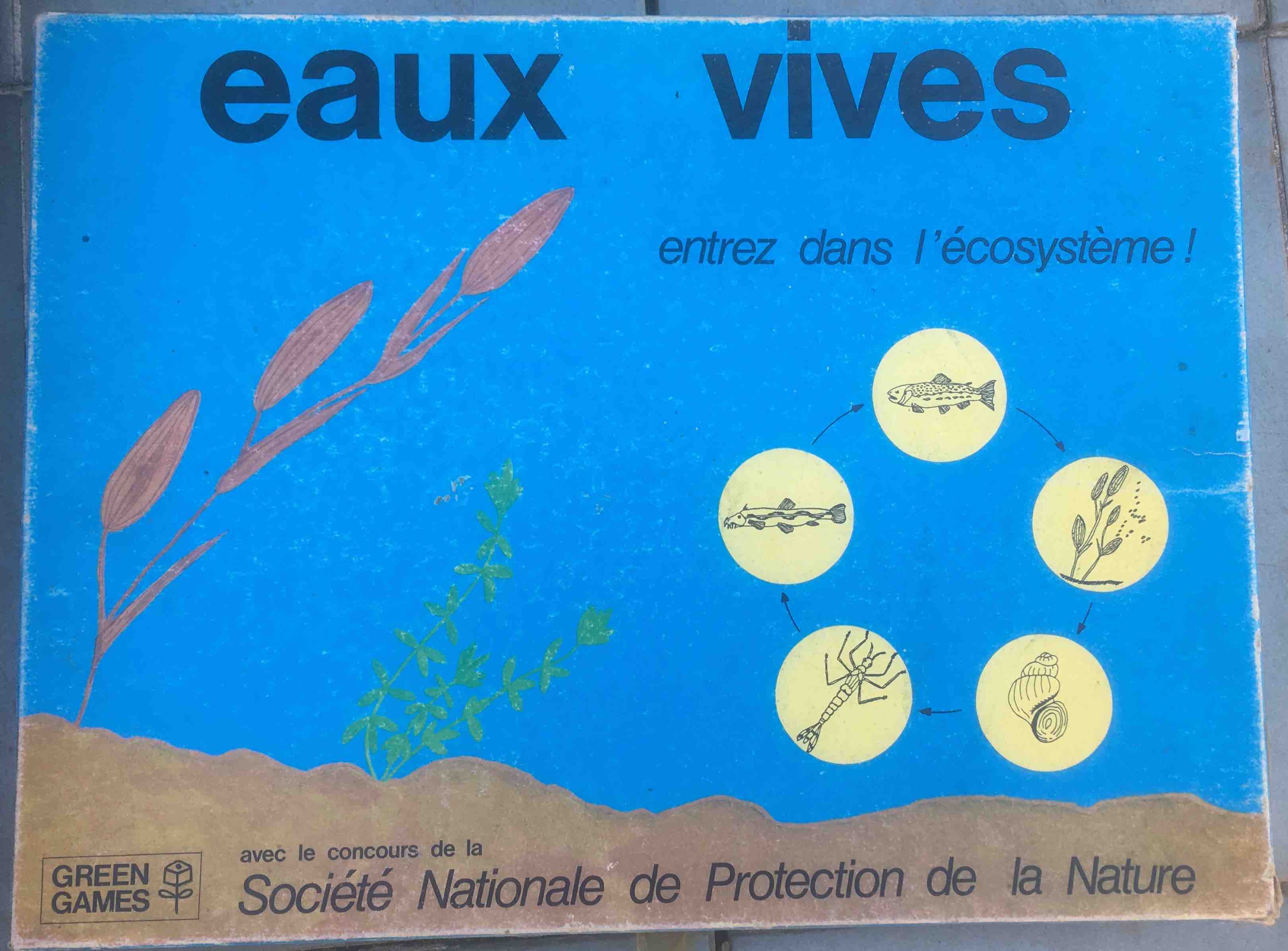